“MODELO DE GESTIÓN POR COMPETENCIAS PARA LAS PEQUEÑAS Y MEDIANAS EMPRESAS DE LA CIUDAD DE FRANCISCO DE ORELLANA (EL COCA)”
Previa a la Obtención del Título deTecnólogo en Administración Microempresarial
Autor: Luis Fernando Quishpe Chasiquiza
Director: Ing. Eduardo Sandoval Rodríguez
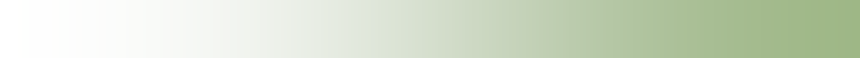 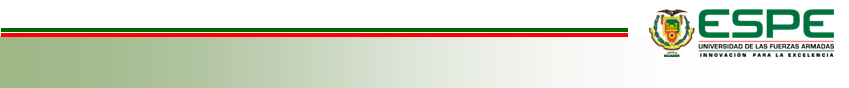 ANTECEDENTES
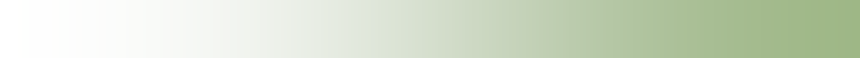 En el presente estudio de investigación aborda el diseño de un modelo de gestión por competencias para las pequeñas y medianas empresas de la ciudad de Francisco de Orellana (El Coca), con la finalidad de crear esquemas delimitados para hacer más eficientes el subsistema de talento humano, perfeccionar el nivel de desempeño de los colaboradores y alcanzar los fines para los cuales fue fundada la empresa. 


Este trabajo se relaciona con el tema de la gestión por competencias, la misma que esta destinada a la gestión de los recursos humanos y son orientados a mejorar el rendimiento de los empleados y de la organización. 

La gestión por competencias  del personal es un proceso importante para las organizaciones porque es una de las principales maneras de cómo se construyen a sí mismas y cómo crecen.

Su importancia se identificará en contenidos, que deberá contribuir a facilitar el desempeño laboral de los mismos, permitiendo beneficios tanto el personal administrativo como el personal de planta ya que podrá elegir de manera correcta y eficaz los colaboradores que conformaran su equipo de trabajo productivo. 

Tendrá una importancia de primer orden ya que facilitará a la empresa de una herramienta técnica, moderna y de fácil manejo para la persona responsable, logrando así optimizar el proceso y disminuir los riesgos en el proceso de reclutamiento y selección y de inversión del capital humano.
IMPORTANCIA Y JUSTIFICACIÓN
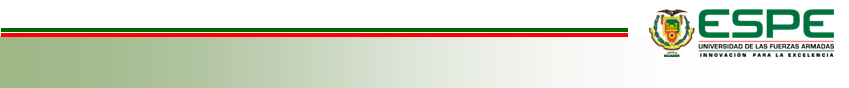 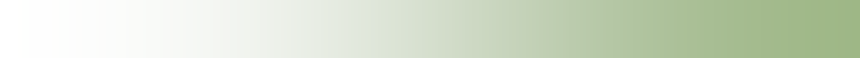 .
OBJETIVOS
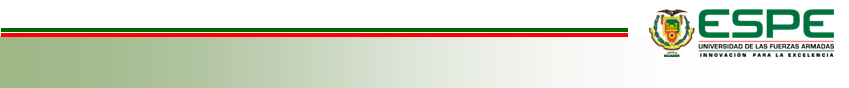 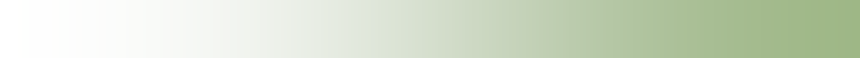 MARCO TEÓRICO
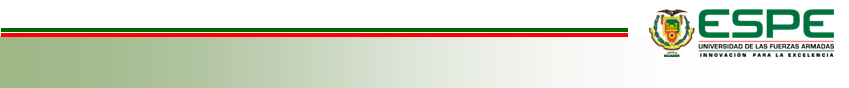 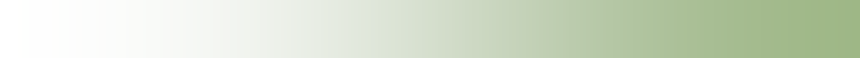 MARCO INSTITUCIONAL
La ciudad de Francisco de Orellana, conocida por su habitantes como El Coca, es considerada como el tercer cantón con más producción nativa posteriormente de Quito y Guayaquil,  provocado  por el fuerte peso productivo de la actividad petrolera en el cantón, si se realiza el balance sin tener en cuenta la actividad petrolera, se ubicaría en el lugar 53, lo que significa que no quedaría ni entre los 50 cantones con más producción no petrolera, contrariamente de que como urbe conquista el lugar 30. Lo que muestra la baja producción de la actividad no petrolera

De acuerdo a las estadísticas presentadas en el diagnóstico para el Plan de desarrollo y ordenamiento territorial de la ciudad de Francisco de Orellana, 2014-2019, ha ocurrido una evolución en cuanto a la ocupación de los distintos sectores por actividad, tal y como se refleja seguidamente. 

Demografía

Posee 40.730 habitantes distribuidos en el área urbana, siendo la trigésima ciudad más poblada del país y la segunda de la amazonia ecuatoriana, después de Nueva Loja..
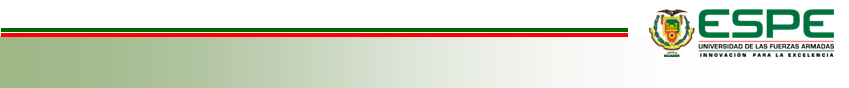 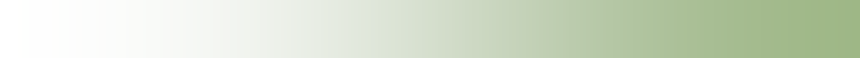 Evolución intercensal de la población de Francisco de Orellana ocupada según sector económico 1990 - 2010
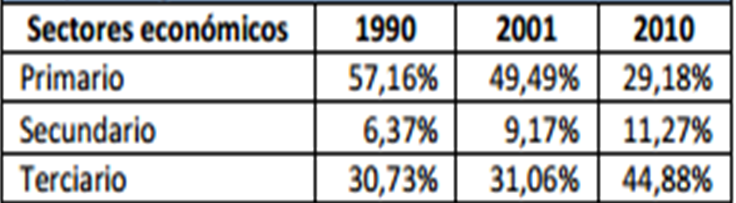 Fuente: (SENPLADES, 2010)
Estrato del personal ocupado las PYMES en la ciudad de Francisco de Orellana (El Coca)
Fuente: (inec.gob.ec, s.f.)
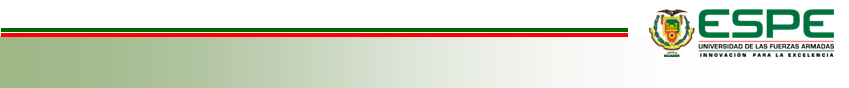 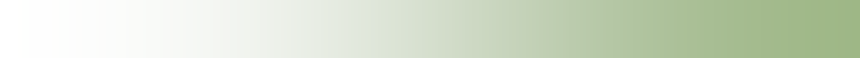 METODOLOGÍA, PROCESO, ANALISIS Y DISCUSIÓN DE LOS RESULTADOS
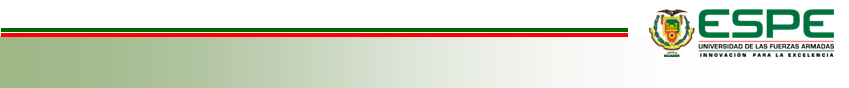 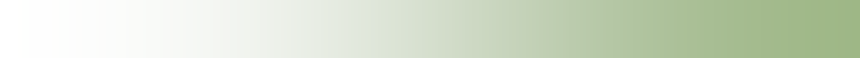 POBLACIÓN Y MUESTRA
El estudio tuvo en cuenta el total de PYMES en la ciudad de Francisco de Orellana (El Coca) según el tipo de actividad que ejecutan, informado por (inec.gob.ec, s.f.) 

Para este análisis se asume como tamaño de la población la cantidad de PYMES informadas con un total de 2.223 empresas.

N= 2,223 < 100000, por lo tanto se empleará la siguiente relación para poblaciones finitas. 

Para la composición de la muestra se aplicó un muestreo aleatorio simple.

 
Se dispuso en el marco del estudio aplicar las encuestas al número de PYMES que tienen entre 1 y 9 personas, ya que representan el 93,88 % de la población en general.
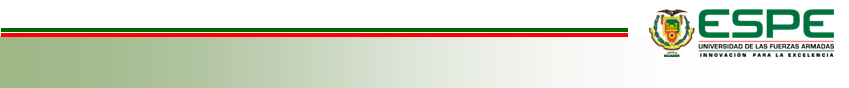 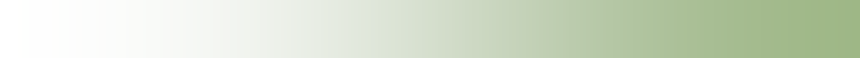 TAMAÑO DE LA MUESTRA
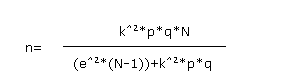 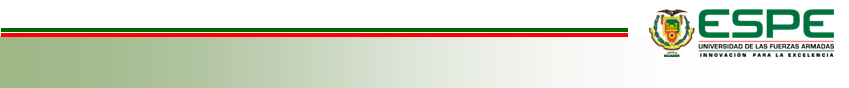 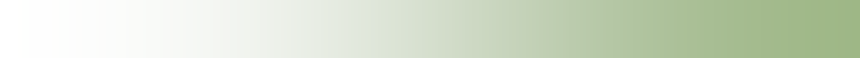 ANALISIS DE DATOS - ENCUESTA
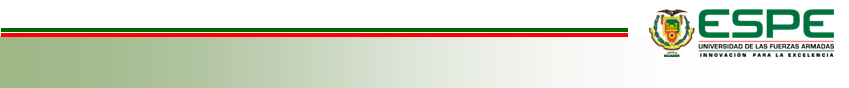 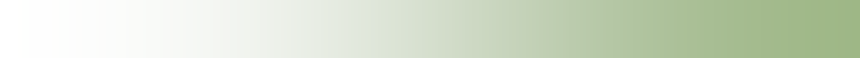 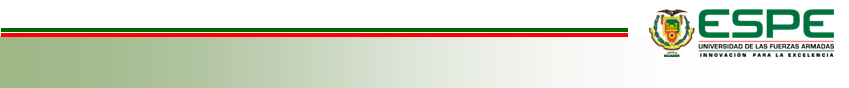 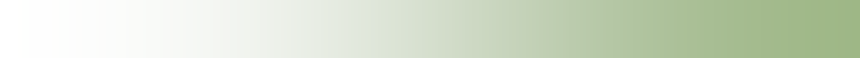 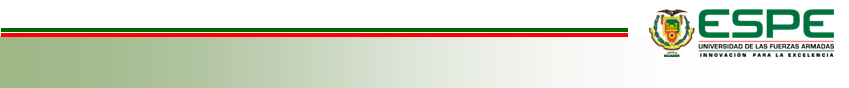 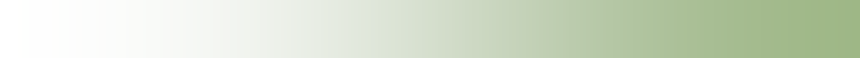 Razones del emprendimiento
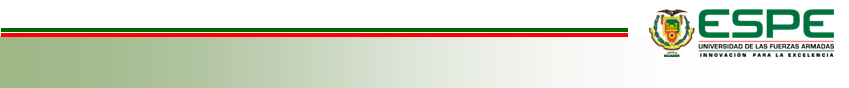 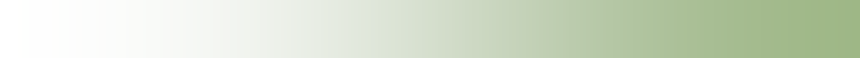 Fuentes de Financiamiento
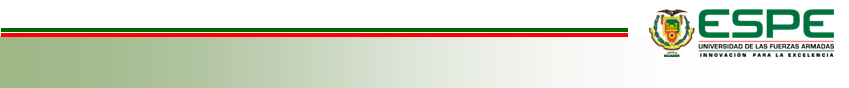 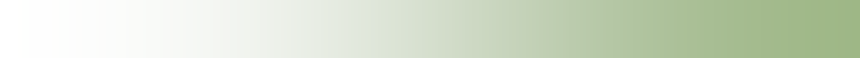 Principales obstáculos
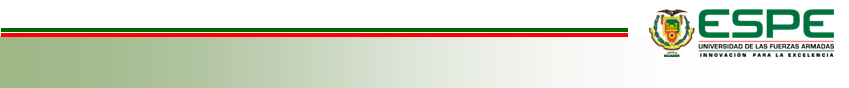 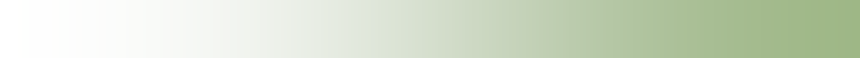 ¿Existencia de modelo de gestión?
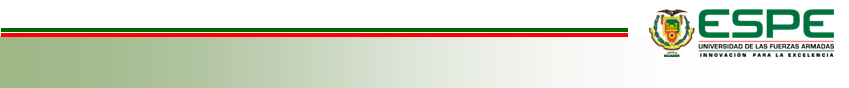 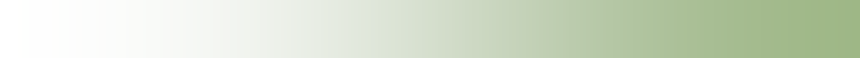 ¿Qué modelo de gestión existe en su emprendimiento?
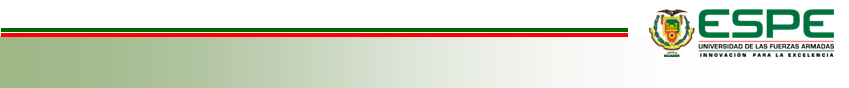 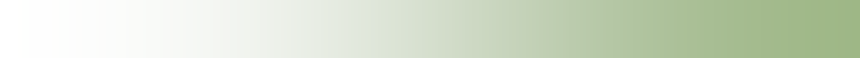 Interés por el diseño del modelo
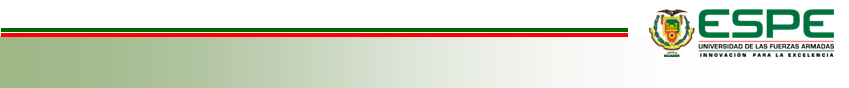 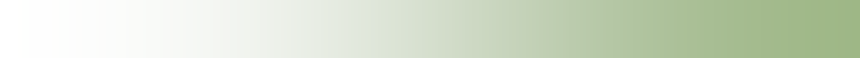 Elementos para el modelo
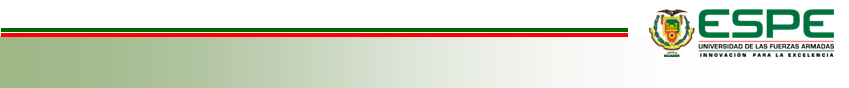 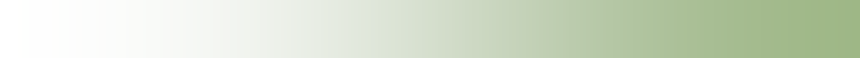 El modelo mejoraría
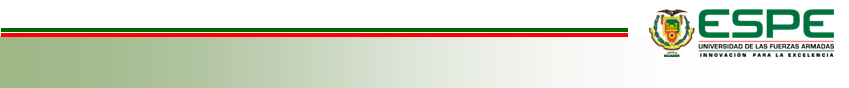 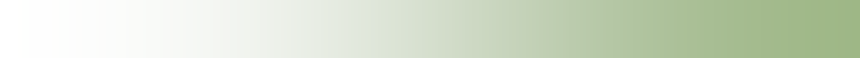 ELEMENTOS DEL SISTEMA DE GESTIÓN POR COMPETENCIA PARA LAS PYMES DE LA CIUDAD DE FRANCISCO DE ORELLANA (EL COCA)
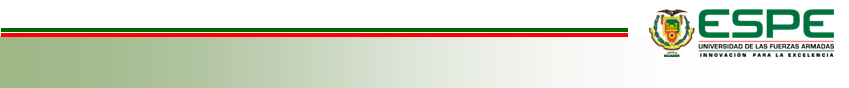 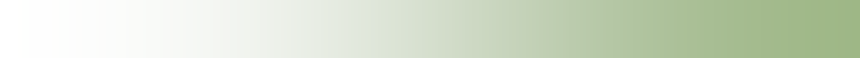 Pasos  para la selección del personal en las PYMES de la ciudad de Francisco de Orellana (El Coca).
1. – La recepción inicial de las solicitudes.
Por lo general la selección se iniciará con una cita entre el candidato y la empresa o con la petición de solicitud de empleo.
2. – La entrevista de selección.
Consistirá en un diálogo en profundidad, conducida por el que realiza la entrevista, para evaluar la idoneidad para el puesto que tiene la persona solicitante.
3. – La verificación de datos y las referencias presentadas por los solicitantes.
Es útil recurrir a realizar algunas preguntas sobre el aspirante, sobre todo cuando no se conoce, se pueden realizar llamadas a instituciones donde trabajó con anterioridad, en caso que las tuviera, o a las personas de referencia plasmadas en la hoja de vida. 
4. – Pruebas de idoneidad, Test Psicotécnicos
Con esta herramienta se puede valorar las coincidencias entre los interesados y las exigencias del puesto. Habitualmente estas pruebas residen en exámenes psicológicos, en ocasiones son ejercicios que simulan condiciones de labor o actividades
5. – Entrevista Social.
Se consigue mediante la entrevista social, la descripción ajustada de aspectos que hacen la vida del individuo, como el lugar donde vive, en su ambiente familiar, en las relaciones familiares, etc. 
6. – Examen médico.
Verificar la salud del futuro personal, con la expectativa de evitar el ingreso de personas que padecen una enfermedad infecciosa, para la prevención de accidentes, así como evitar la entrada de personas que se pueden ausentar con frecuencia al traba.
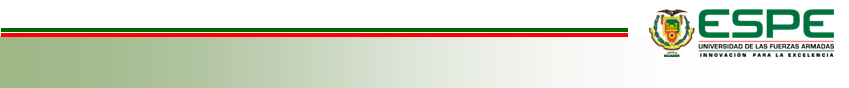 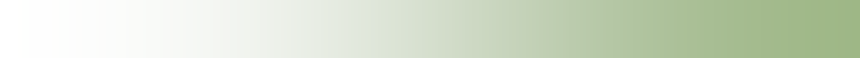 CONCLUSIONES
  Y 
RECOMENDACIONES
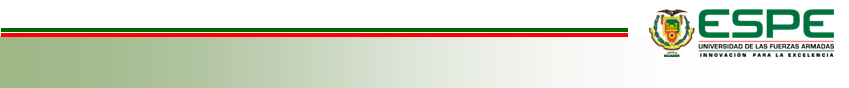 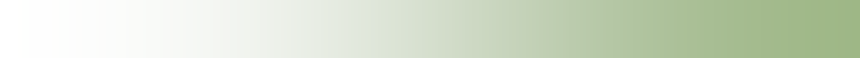 CONCLUSIONES
La escasa competitividad de las PYMES de la ciudad de Francisco de Orellana (El Coca) constituye un problema social que limita el desarrollo de las mismas y con él desarrollo de la propia sociedad.
Las limitaciones atañidas con el bajo enfoque al cliente que poseen estas empresas, su falta de cooperación, sus limitaciones financieras, la pobre cultura empresarial, así como la escasa utilización de las tecnologías, entre otros componentes limitan el desarrollo de las PYMES.
La labor de fortificar la competitividad de las PYMES en la ciudad de Francisco de Orellana (El Coca) impone en particular de un enfoque integrador de colaboración y aprendizaje continuo por parte de los actores de la localidad, el estado, las empresas y las entidades mediadoras.
Existe una base teórica conceptual importante sobre los modelos de gestión por competencias, que sirven de base para el diseño de nuevos modelos, ajustados a las condiciones y características de las empresas y territorios, de manera que puedan lograr los objetivos y metas propuestos.
El modelo de gestión por competencia de talento humano propuesto puede contribuir a mejorar el desempeño laboral  en estas empresas, a elevar su competitividad y a permitir aumentar sus niveles de productividad del trabajo, que puede redundar en mayores niveles de ventas y de satisfacción a sus clientes.
Los empresarios encuestados están interesados en la aplicación del modelo de gestión por competencia de talentos humanos y dispuestos a conducir el proceso de implementación en sus respectivas empresas.
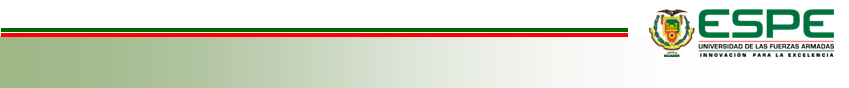 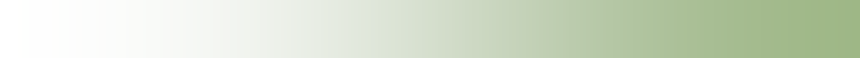 RECOMENDACIONES
El área de Recursos Humanos debe de mejorar la manera de selección e integración del personal

Los objetivos y metas trazadas por las PYMES deben ir conducidas por incentivos para motivar el personal mediante planes de apoyo o beneficios.

Buscar el compromiso necesario, sobre todo con el personal directivo, para lograr los cambios que se requieren alcanzar, para lo cual se precisa contar con la participación del resto de los implicados, los trabajadores. 

Desarrollar de forma gradual las distintas acciones o actividades  planteadas en el modelos, tales como: proceso de involucramiento y progreso del capital humano, mediante la socialización del conocimiento, realce de las competencias a un elevado nivel de excelencia, el diseño de modelo de gestión por competencias ajustado cada una de las empresas de la ciudad de Francisco de Orellana (El Coca), así como la implementación del nuevo modelo de gestión por competencias de talento humano y el seguimiento, ajuste y retroalimentación.
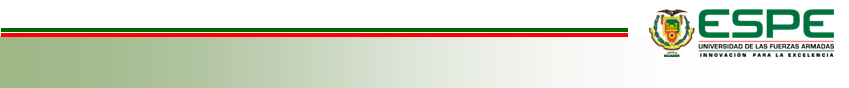 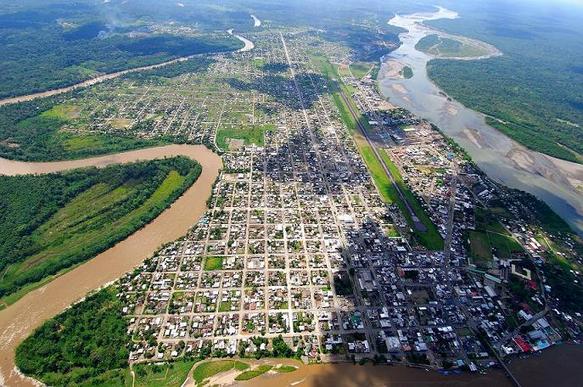 Gracias por su atención !!